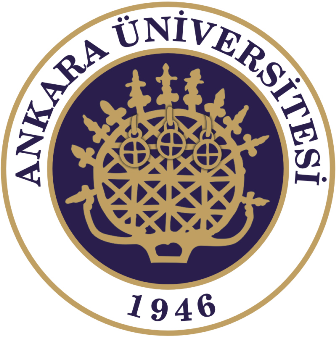 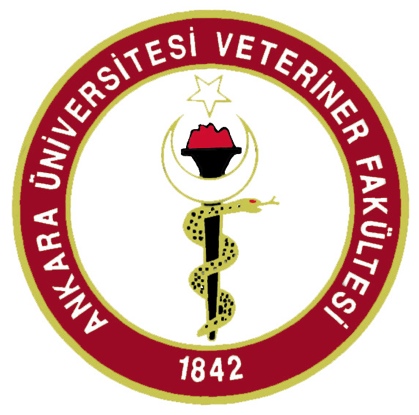 REPRODUCTIVE HERD HEALTH
Prof.Dr. Şükrü Küplülü
COLOLOSTRUM MANAGEMENT IN NEWBORNS
colostrum management
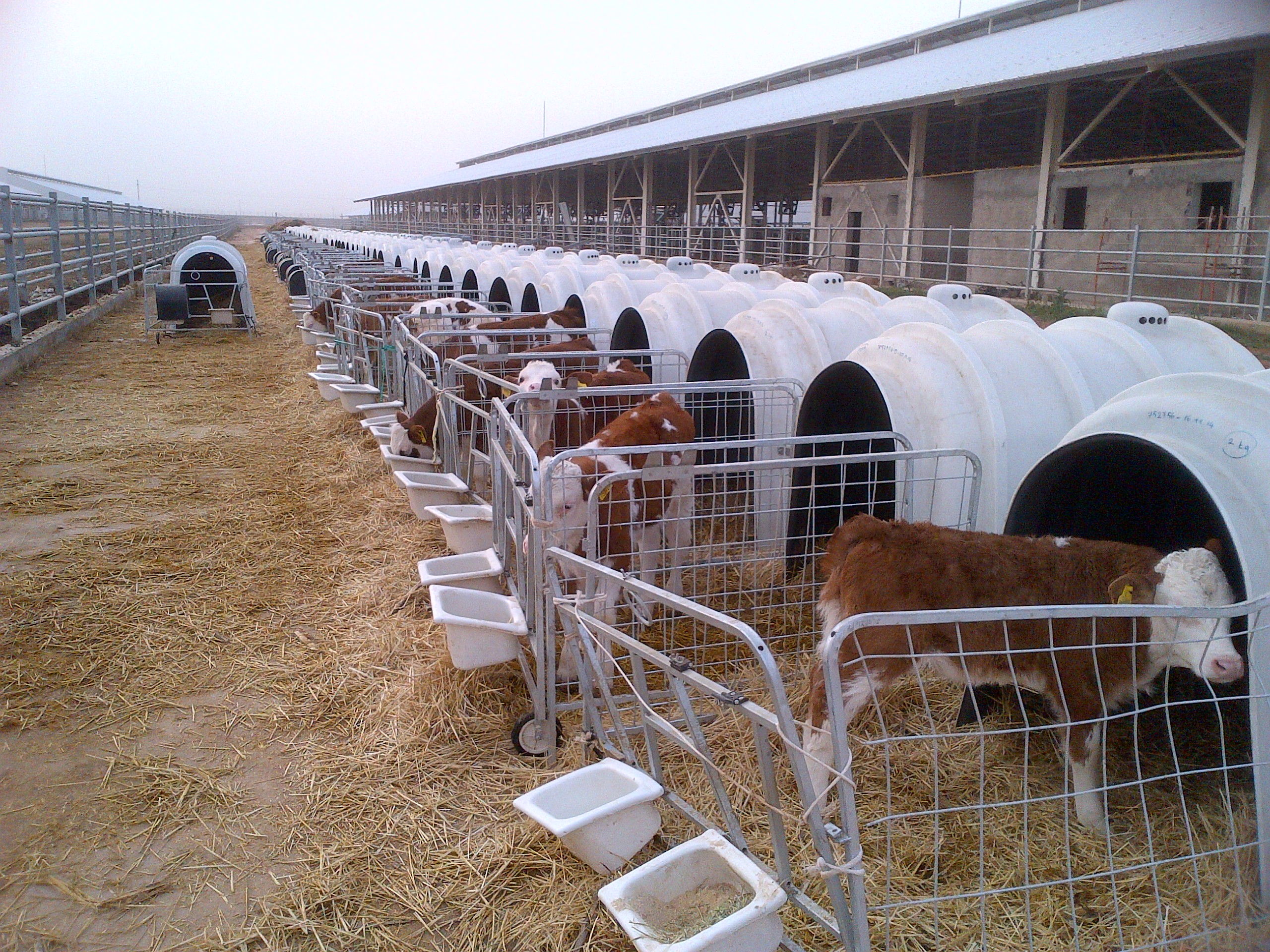 The continuity of the herd in cattle breeding depends on the success of the healthy calf breeding program
(Küplülü ve Vural, 2015 TİGEM)
Colostrum management
15-20% of calf deaths are 
due to misfeeding methods.
(Küplülü ve Vural, 2015 TİGEM)
Colostrum management
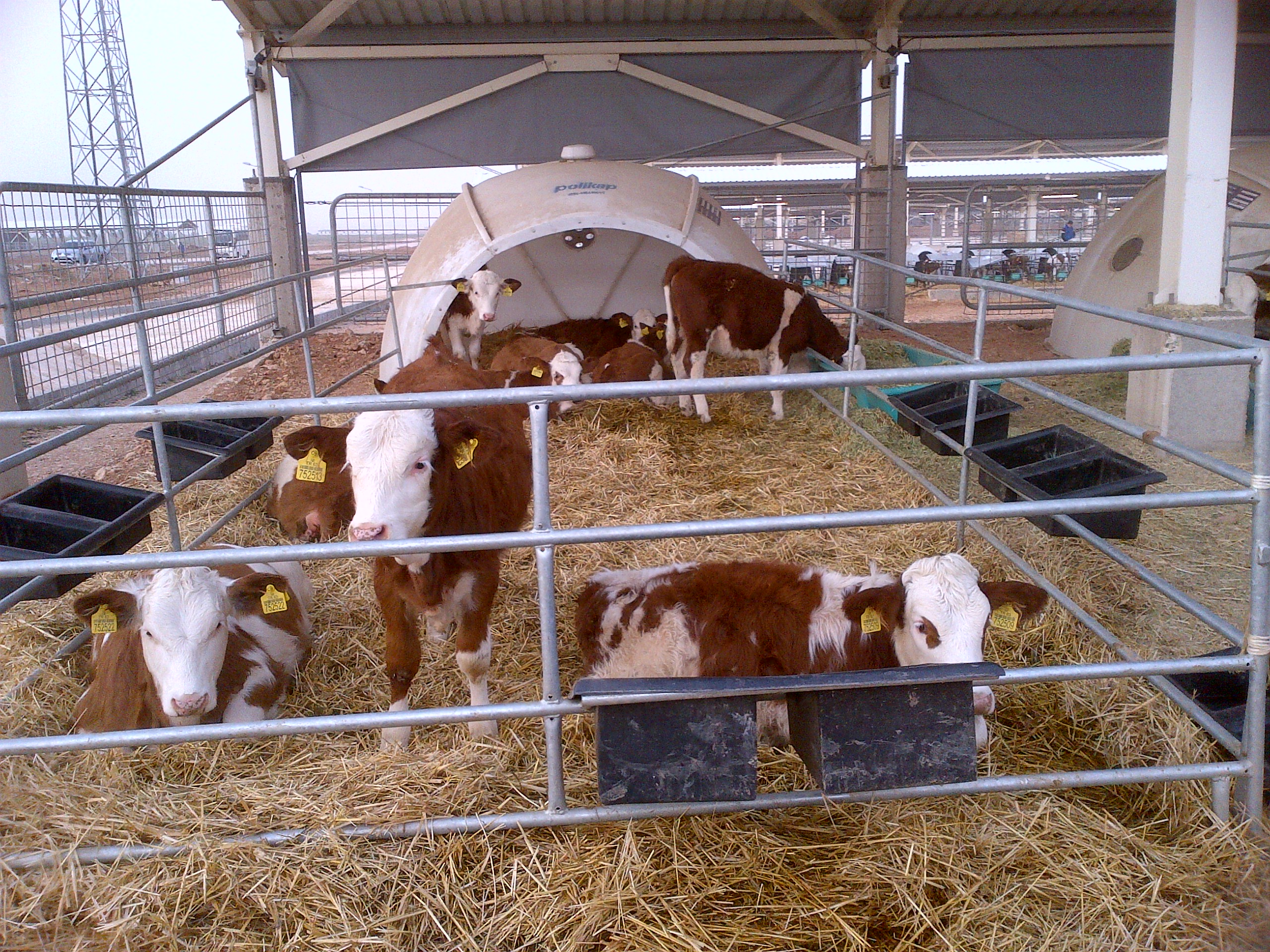 With a good care-feeding method, the mortality rate can be reduced to 3-5%.
(Küplülü ve Vural, 2015 TİGEM)
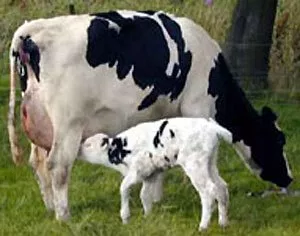 Colostrum management
colostrum is a unique food source for minimizing health problems
jeffreydachmd.com
(Küplülü ve Vural, 2015 TİGEM)
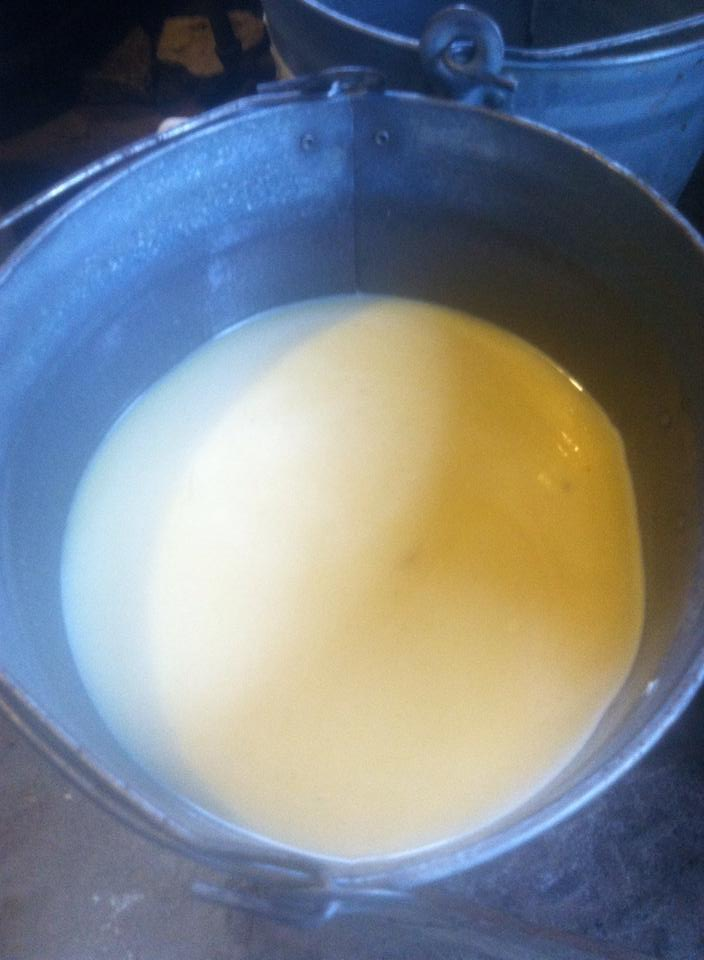 Colostrum management
Colostrum starts to be produced during colostrogenesis. especially Ig is different from normal milk. After 24 hours, it starts to return to normal milk. It becomes normal at 72 hours.
askthefarmers.com
(Küplülü ve Vural, 2015 TİGEM)
Colostrum management
Immediately after birth, the offspring should 
absorb their mother to provide passive immunity.
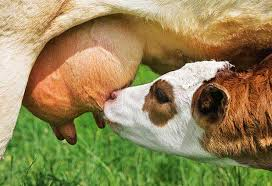 askthefarmers.com
Colostrum management
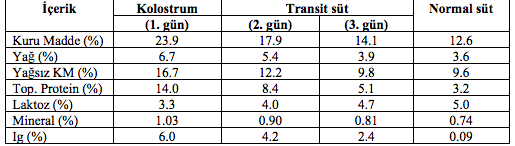 (Küplülü ve Vural, 2015 TİGEM)
Colostrum management
According to Ig concentration, colostrum is divided into three classes:
a) Weak <22 mg / ml
b) Medium 22-50 mg / ml
c) Very good> 50 mg / ml
(Küplülü ve Vural, 2015 TİGEM)
Colostrum management
Level of immunoglobulin fractions of colostrum and normal milk
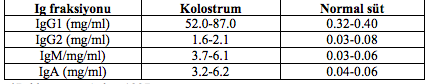 (Küplülü ve Vural, 2015 TİGEM)
Colostrum management
colostrum consumption after birth
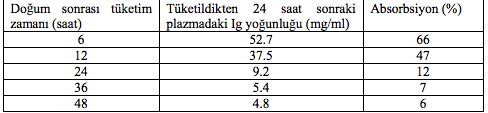 Colostrum management
Factors affecting colostrum quality
Race
Age
Colostrum administration time
Feeding before birth
Corticosteroid use
Early birth